Estas son algunas ofertas del sector turístico
Los hoteles son los establecimientos que sirven para el hospedaje de aquellas personas que están de paseo,  vacaciones,   excursiones, otras.
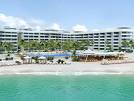 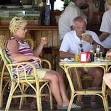 Los bares y restaurantes son otro de los productos que ofrece el sector turístico.
Las diferentes actividades como buceo, ir de compras, excursiones a diferentes sitios. Son ofertas del turismo incluidos en paquetes, que ofrecen las agencias de viajes.
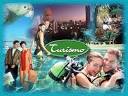